P  U  S  H
Prevention Utilized for Student Health
Mission
PUSH encourages all members of the community to utilize prevention by enhancing life skills and resilience to prepare youth for the future.
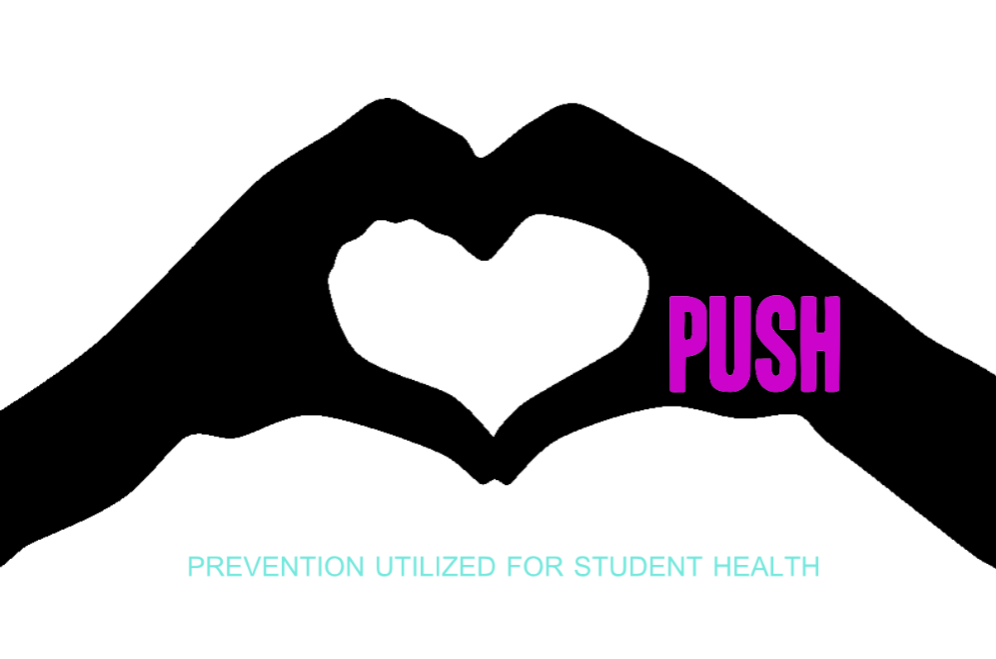 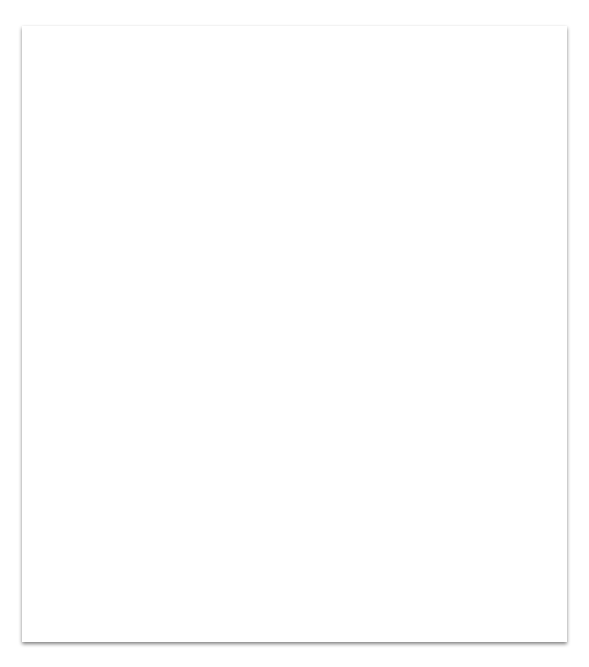 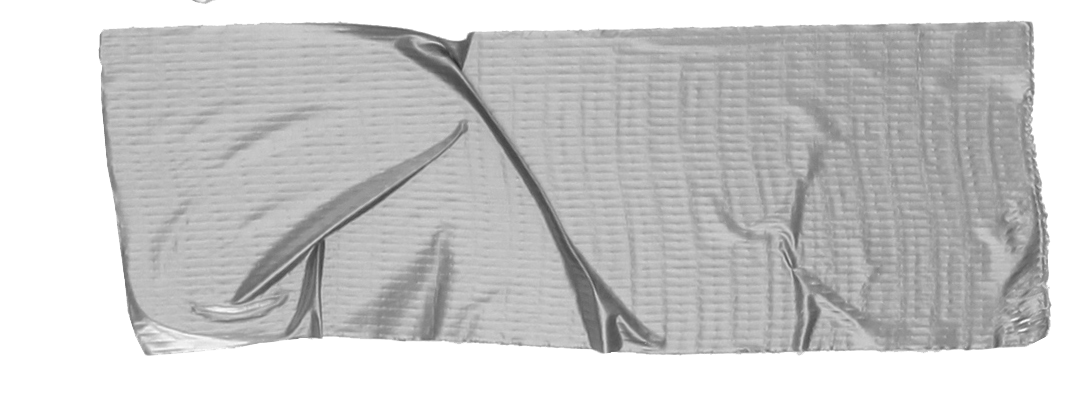 Let’s PUSH mental health awareness 
for discussion in schools
Self- Esteem
Decision Making
Risk Taking and Substance Use
Media Influence/Advertising
Managing Emotions
Communication/Social Skills
Resilience
Suicide Awareness
Empathy
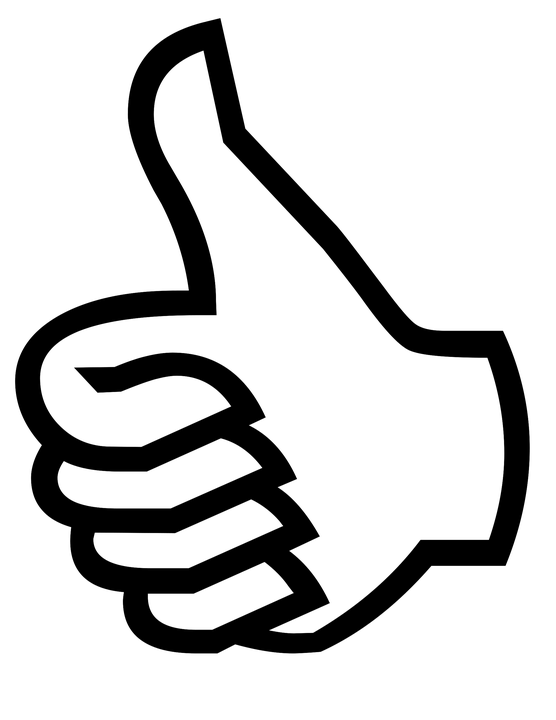 PUSH
Promotes teamwork, respect, and gives students a sense of belonging.
Encourages students to participate and feel more confident in themselves.
Creates a caring and positive classroom atmosphere.
Promotes socialization and interaction among students.
PUSH
Encourages students to break out of their comfort zone in a risk-free environment.
Helps students learn that they can count on their peers and create new friendships.
Encourages students to trust their teachers, peers, school staff and most importantly themselves.
Promotes understanding and helps students appreciate differences.
Monday: Media Influences
Tuesday: Emotions
Wednesday: Risk Taking & Substance Use
Thursday: Communication
Friday: Self- Esteem
PUSH Week
Last Week of January
Day 1
Challenge students to leave phone in a safe place for the duration of each class period
Handouts with facts of negative/positive influences of media
Photo backdrop during lunch periods
“How does media influence me…”SnapChat geotag
Media Influence
Discuss how media and advertising can influence youth.
Day 2
“Today I feel…” Sticker
Color coordinate with each grades representing a different emotion
Ex. Seniors- Yellow to represent JOY
Talk About Emotions
Discuss the importance of opening up and talking about our emotions.
Day 3
Real life scenarios 
Each teacher receives a story and hands out a character to each student
Handouts to help students understand different types of risks
Show Untitled-Simple Plan music video
What risk are you willing to take?
Discuss the difference of negative (a threat) and positive (an opportunity) risk taking.
Day 4
Learn how to communicate assertively 
Challenge students to communicate with their peers, teachers, and loved ones
Challenge students to sit with someone different for lunch, meet someone new and learn 3 things about them ect.
Friend compatibility test
Verbal vs. Non Verbal
Communication is key
Discuss how important communication is in all aspects of life.
Day 5
Compliment grams
Positive Affirmations around the school (Bathrooms, classrooms, hallways, computer labs, ect.)
Self-Esteem
Discuss the importance of self love and boosting students self esteem.
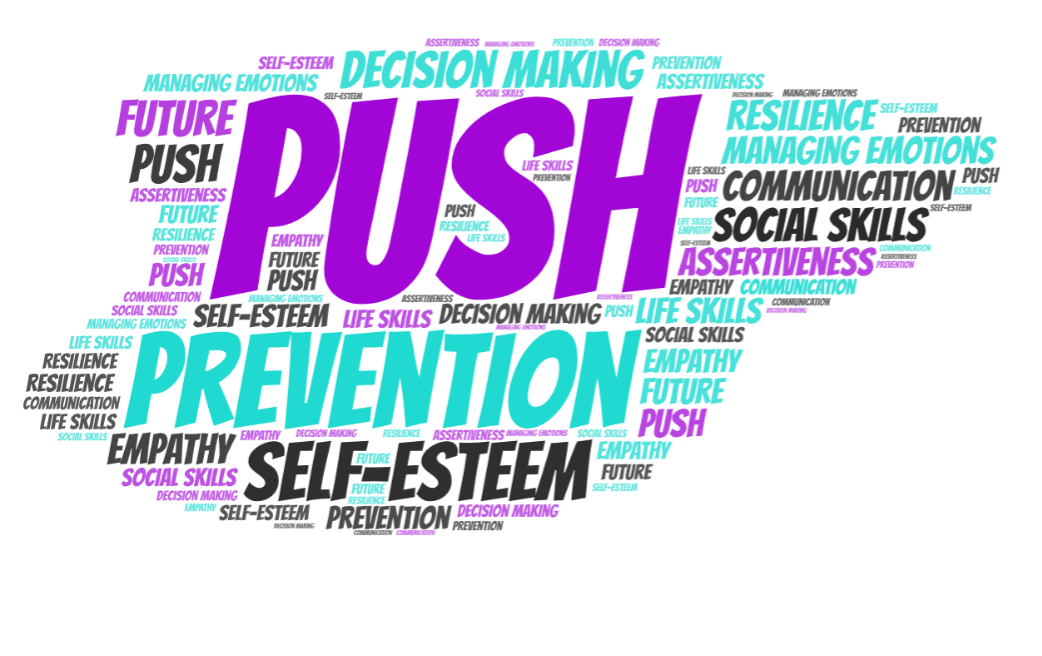 “PUSH harder than yesterday for a better tomorrow. ”